المحاضرة الثالثةقسم اللغة الانحليزيةالفرقة الثانية عام
Listen, Speak and act a role play
ملحوظة: الملف به ملفات صوتية. برجاء الضغط على أيقونة الصوت للاستماع للمحادثة
Task 1
Making Friends
Thinh: Hello.

Jim: Oh, hi there!

Thinh: Please allow me to introduce myself. My name is Thinh Nguyen and this is my wife, Lan Quong.

Jim: Pleased to meet you. My name is Jim Peters. Did you just move in next door?

Lan: Yes, we did. Have you lived here long?

Jim: Me? I guess so. I've lived here for about 6 years now.
Have you lived in America very long?

Thinh: No. Not really. When we left Vietnam and came to America we lived with a cousin in Dallas for 2 years. Where do you work, Jim?
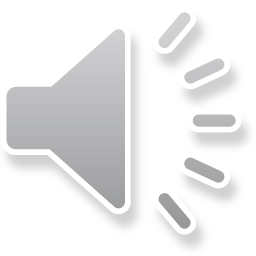 Jim: I teach mathematics at Willow Springs community college. What do you do?
Thinh: I am a mechanic at Allied Diesel. I repair truckengines.
Jim: What about you, Lan?
Lan: I am a nurse's assistant at Whitfield County hospital.
Jim: Well, Thinh and Lan, it was good to meet you. I have to go now. I'm teaching a class this evening and I need to get to the college.
Thinh: It was good to meet you, too, Jim.Lan: Yes, it was good to meet you. 
Jim: See you around!Thinh and Lan: Good-bye, Jim!
Task 2Introducing a friend
Michael : Robert, this is my friend, Mrs. Smith.
Robert : Hi, Nice to meet you.
Mrs. Smith : Nice to meet you too.
Robert : Mrs. Smith, what do you do for work?
Mrs. Smith : I'm a doctor.
Robert : Oh. Where do you work?
Mrs. Smith :
New York University hospital in New
York City. What do you do?
Robert : I'm a teacher.
Mrs. Smith : What do you teach?
Robert : I teach English.
Mrs. Smith : Where?
Robert : At a high school in New Jersey.
Mrs. Smith : That's nice. How old are you?
Robert : I'm 32.
Task 3Where are you from?
James : Hello.
Lisa : Hi.
James : How are you?
Lisa : I'm good. How are you?
James : Good. Do you speak English?
Lisa : A little. Are you American?
James : Yes.
Lisa : Where are you from?
James : I'm from California
Lisa : Nice to meet you.
James : Nice to meet you too.
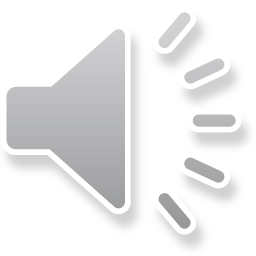 Task 4Do you speak English?
Mary : Excuse me, are you American?
Robert : No.
Mary : Do you speak English?
Robert : A little, but not very well.
Mary : How long have you been here?
Robert : 2 months.
Mary : What do you do for work?
Robert : I'm a student. How about you?
Mary : I'm a student too
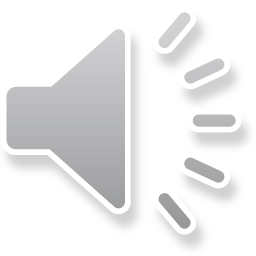 Task 5Buying a shirt
Dan : Excuse me.
Maria : Hello sir, may I help you?
Dan :
Yes. Can I see that shirt on the top shelf
please?
Maria : Sure. Here it is.
Dan : How much does it cost?
Maria : 50 dollars.
Dan : 50 dollars. That's too much.
Maria :
How about this one? It's on sale for only 35
dollars.
Dan : I don't like that one.
Maria :
How about the one next to the black gloves?
It's very similar to the one you like
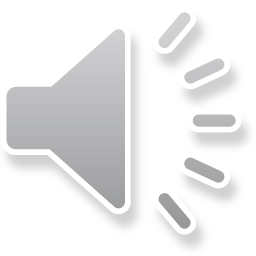 Continue….
Dan : That's nice. How much is it?
Maria : 30 dollars.
Dan : That'll be fine.
Maria :
Is this color OK, or would you like a
different color?
Dan : That blue one's fine.
Maria : Do you need any more of these shirts?
Dan : Yes.
Maria : How many do you want?
Dan : I'll take two more, a red one and a white one.